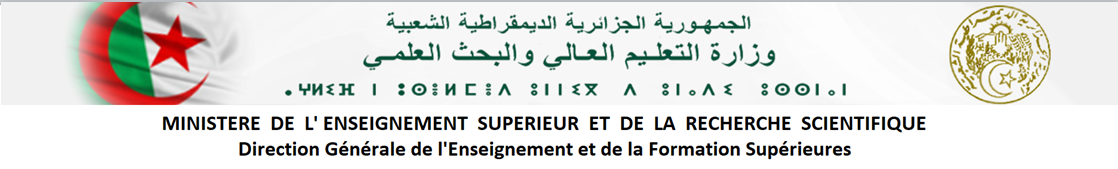 الموارد الرقمية للتعليم في نظام ل.م.د
السداسي : س1
المستوى : ل1
الميدان : هندسة معمارية, عمران و مهن المدينة
المادة : تهيئة 1
الأستاذ(ة) المقدم (ة) : خضور مالك
الدرس رقم : 01 من 08
رمز المورد : L1_S1_ AUMV_GTU _AMEN.1_C01/08_2020
Programme S01
Volume horaire 1.30 cour 1.30 td 
Semestre 1                         Unité d’enseignement UE. Fondamentale
Matière Aménagement 1           Coefficient 4                      Crédit 6
Objectifs de l’enseignement
Initiation à l’aménagement et aux échelles territoriales, urbaines. Principes d’aménagement. Outils et instruments d’aménagements
Connaissances préalables recommandées
Contenu de la matière :
Chapitre I : Généralités autour de l’aménagement     
I.1. Introduction générale à l’aménagement
- Concepts et définition
-Définition du territoire, de l’’espace et de l’aménagement
- Définition de l’aménagement du territoire
- Définition de l’aménagement urbain
I.2. Genèse et évolution de l’aménagement
Chapitre II : Les fondements de l’aménagement 
II.1. L’aménagement : ses objectifs et ses principes fondamentaux.
II.2. Les échelles d’aménagement et ses acteurs.
Chapitre III: L’aménagement du territoire en Algérie 
III.1. Aménagement du territoire en Algérie
III.2. Les instruments d’aménagement du territoire en Algérie 
Mode d’évaluation :
Contrôle continu 1/3  Examen 2/3
Références bibliographiques
HOCREITERE P., MENG J.P., L’urbanisme et les collectivités locales, Ed. Berger -
Levrault
GRAFMEYER Yves, FIJALKOW Yankel, Sociologie urbaine, A. Colin, col. 128
DUPUY G., GENEAU de LAMARLIERE I. Nouvelles échelles des firmes et de
réseaux. Un défi pour l’aménagement, L’Harmattan, 246 p, 2007
 
COMBY Joseph et RENARD Vincent, Les politiques foncières, PUF Paris, Que sais-
je 3143, 1996.
BROWAEYS X., CHATELAIN P., Etudier une commune. Paysages, territoires,
populations, sociétés, Armand Colin, 2005.
أهداف المادة :
تمكين الطالب من كسب معارف أساسية حول التهيئة،
مستويات التهيئة (الإقليمية و العمرانية)
مبادئ التهيئة
أدوات و وسائل التهيئة
.1.Iمدخل عام للتهيئة.
مصطلحات و  مفاهيم
التهيئة :
          إن مصطلح التهيئة يعادل مصطلح الاستصلاح ، هيئ الشيء يعني نضمه رتبه  نسقه وأعده وتعني كذلك تدخل الإنسان على المجال من أجل تهيئته،
       كما جاء في معجم المصطلحات الجغرافية للدكتور يوسف التوني "بأن التهيئة هو تنظيم خاص تسترشد به الدولة في تنظيم العلاقة بين أقاليمها المتباينة لتحقيق تكافئ الفرص لكل إقليم وإبراز مواهبه وإمكانياته الجغرافية الكامنة ودعم شخصيته المحلية أو إعادة التوازن بين الأقاليم المختلفة داخل الدولة".
      و يقصد بالتهيئة مجموعة الأعمال المدروسة الرامية إلى إرساء نظام محكم  و متناسق  في تركيز السكان و الأنشطة الاقتصادية و الاجتماعية  و البناءات و التجهيزات  ووسائل الاتصال  على امتداد رقعة من الأرض .  فهي بالتالي عمل إرادي يتم عن طريق السلطة العمومية أو بإيعاز منها  وعلى مستويات مختلفة : على مستوى بلد الى مستوى مدينة فحي سكني او حتى المستوى المحلي الداخلي ( تهيئة مسكن او مصنع .......).
العمران : 
  -       إن العمران هو ذلك التنظيم ألمجالي الذي يهدف إلى إعطاء نظام معين للمدينة ، كون هذا الأخير يعبر عن اللاتنظيم و اللاتوازن من ناحية الوظيفة للمجال ،كما تعبر كلمة العمران عن ظاهرة التوسع المستمر الذي تشهده المدينة بشكل متواصل مع مرور الزمن ومفهوم كلمة العمران يختلف من حقبة زمنية إلى أخرى مما يسمح لنا باعتماد على تصنيفات كالعمران القديم الإسلامي و العمران الحديث ، فان العمران ظهر كاختصاصات نظرية وتطبيقية في مجال تنظيم المدينة ويحدد بدقة جميع المتدخلين الفاعلين في مجال الحضري وينظم العلاقات بينهم ، وعلى هذا الأساس العمران ينظم واقع المدينة ويحاول تطبيقها حسب طبيعتها المعقدة للتأقلم معها والتحكم في ثرواتها عن طريق أدوات واليات تتماشى مع أدوات التهيئة العمرانية
المجال :
          تميز مفهوم المجال بتعدد التعاريف ونختار منها هذا التعريف (( المجال الجغرافي هو ما يسمى عند القدماء بالمعمورة وهي المناطق المزروعة أو القابلة للاستعمال لزراعة أو تربية ماشية )) ونستنتج من هذا التعريف التركيز على دور الإنسان في تحديد مفهوم المعمورة من خلال تنظيم حياة اجتماعية تنسجم مع ما تسمح به ظروف الطبيعة السائدة أي مستوى التكيف الذي يقوم به الإنسان مع ظروف محيطه الطبيعي .
         و عليه يمكن تعريف المجال على أنه عبارة عن مكونات طبيعية تتمثل في التضاريس  الثروات بمختلف أنواعها، و مكونات بشرية تتمثل في السكن، السكان، مختلف النشاطات...
     و مدى العلاقة بين هذه المكونات – تأثير و تأثر الإنسان بهذه المكونات.
المجال المبني  :

     يعبر المجال المبني عن كل الكتل والهياكل المبنية داخل المجال العمراني مهما كانت طبيعتها وشكلها ووظيفتها، يختلف من حيث الشكل والوظيفة حسب الغرض الذي أنشئ من اجله، وهو يقتضي أن تتوفر به شروط معينة ويلبي حاجيات محددة تتعلق بمعايير الرفاهية والبيئة الداخلية.
    والفضاء المبني يتكون من مجموع:
 السكنات.
 التجهيزات.
المجال العمراني الخارجي :

            من المكونات الأساسية للمجال العمراني، يعبر عن كل المساحات الحرة وغير المبنية مهما كان استغلالها، يتحدد شكله وطبيعته وفقا لوظيفته وتبعا لما يحيط به من مجالات مبنية أيا كانت طبيعتها، ويتكون المجال الخارجي من مجموع المساحات التالية:
المناطق المخصصة للنقل وتوقف السيارات.
المناطق الحرة: الساحات، الأرصفة، ممرات المشاة، العقارات غير المبنية.
المناطق المشجرة.
إطار الحياة ׃

       هو المحيط العملي الذي يختلف من شخص لآخر ( حسب كل فرد) ويشمل على عناصر الوسط الذي يؤثر على سلوكيات الأفراد وتصرفاتهم.

هو الوسط الذي يعيش فيه الإنسان ويمارس مختلف نشاطاته ويضبط فيه علاقته بمحيطه ويضم هذا الوسط المكونات التالية:
     -مكونات فيزيائية: ( سكنات- تجهيزات- عناصر طبيعية...).
     -مكونات فراغية: ( مجالات عمومية- مجالات خارجية- مجالات اجتماعية).
    -عوامل بيئية: ( المحيط البيئي- التهوية- الإضاءة).

إن إطار الحياة باعتباره الوسط الذي يحتضن مختلف الأنشطة والوظائف الحضرية يؤثر بصفة مباشرة على نوعية الحياة، إذ تتوقف هذه الأخيرة على ما يوفره هذا الإطار من ترابط وانسجام بين مختلف هذه المكونات، وعلى مدى قدرته على تلبية احتياجات السكان.